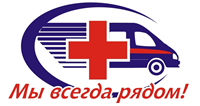 ГБУЗ «КИШЕРТСКАЯ ЦРБ»Кадры. Задачи. 2023 год.
Главный врач Вишнякова О.С.
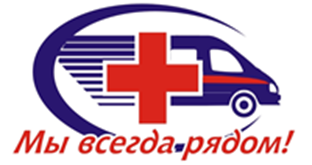 Логотип
Наше население на 31.12.2022 года
Количество  населения – 10748 (убыль -134 человек)
взрослые – 8846 человек, дети – 1902 человек
Структура ЦРБ
Поликлиника на 269 посещений
СДП на 21 койки
Стационар на 28 коек
1 передвижной ФАП
15 ФАПов
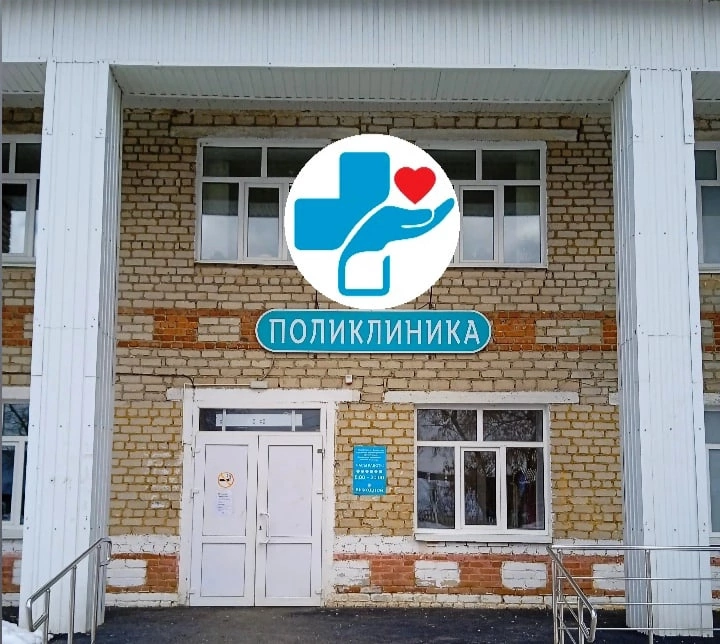 Медико-демографические  показатели
Анализ возрастного состава 
(взрослое население  – 8846 чел,  детское – 1902)
Доля лиц старше 
трудоспособного возраста
МО 32,9%
ПК 24,4%
РФ 25,4%
Средняя продолжительность жизни
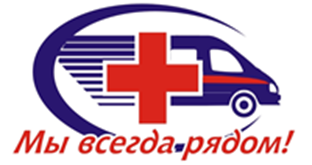 ФАПы Кишертской ЦРБ
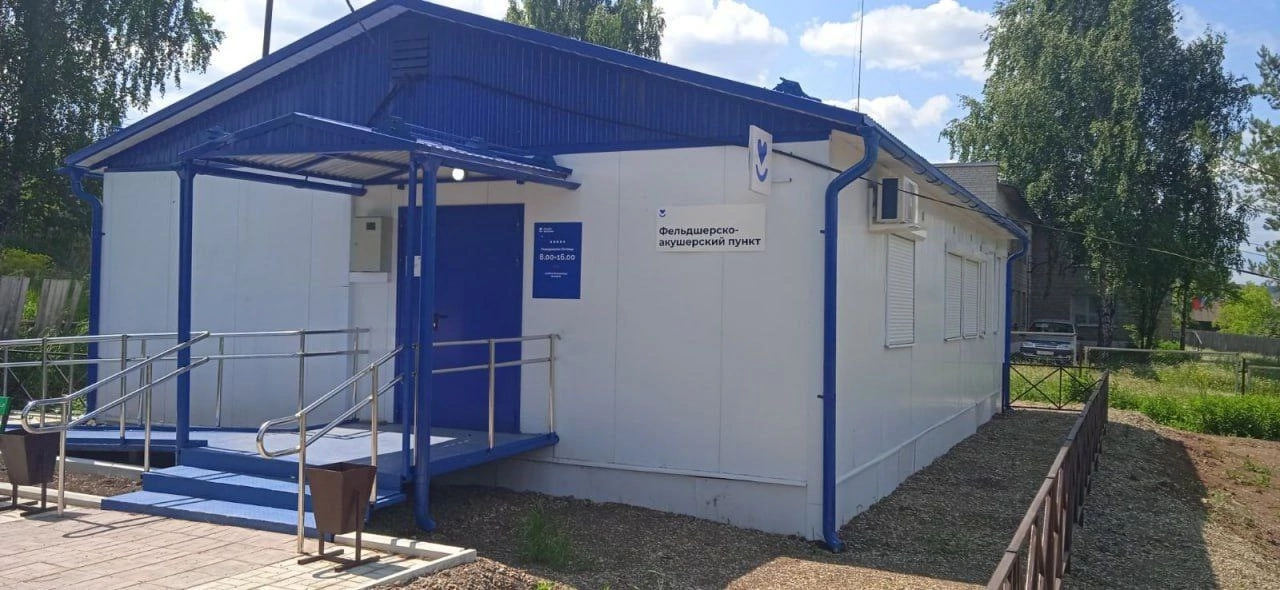 На 01.09.2023 года 15 ФАП:
с.Посад
д.Сухой Лог
д.Седа
с.Спасо-Барда
с.Медведево
д.Верхняя Солянка
с.Меча
с.Осинцево
с.Молебка
пос.Лек
п.Кордон
с.Андреево
д.Ильята
д.Черный Яр
д.Мазуевка и 1 передвижной
Укомплектованность — 9 федьдшеров
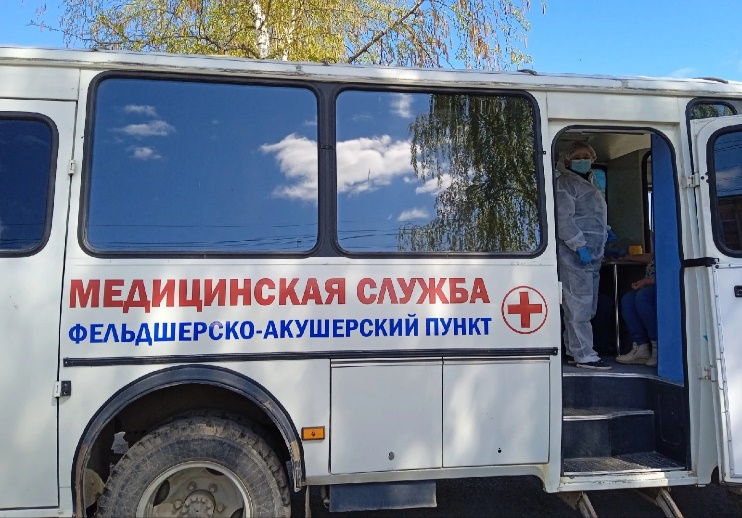 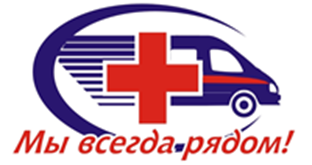 ФАПы Кишертской ЦРБ
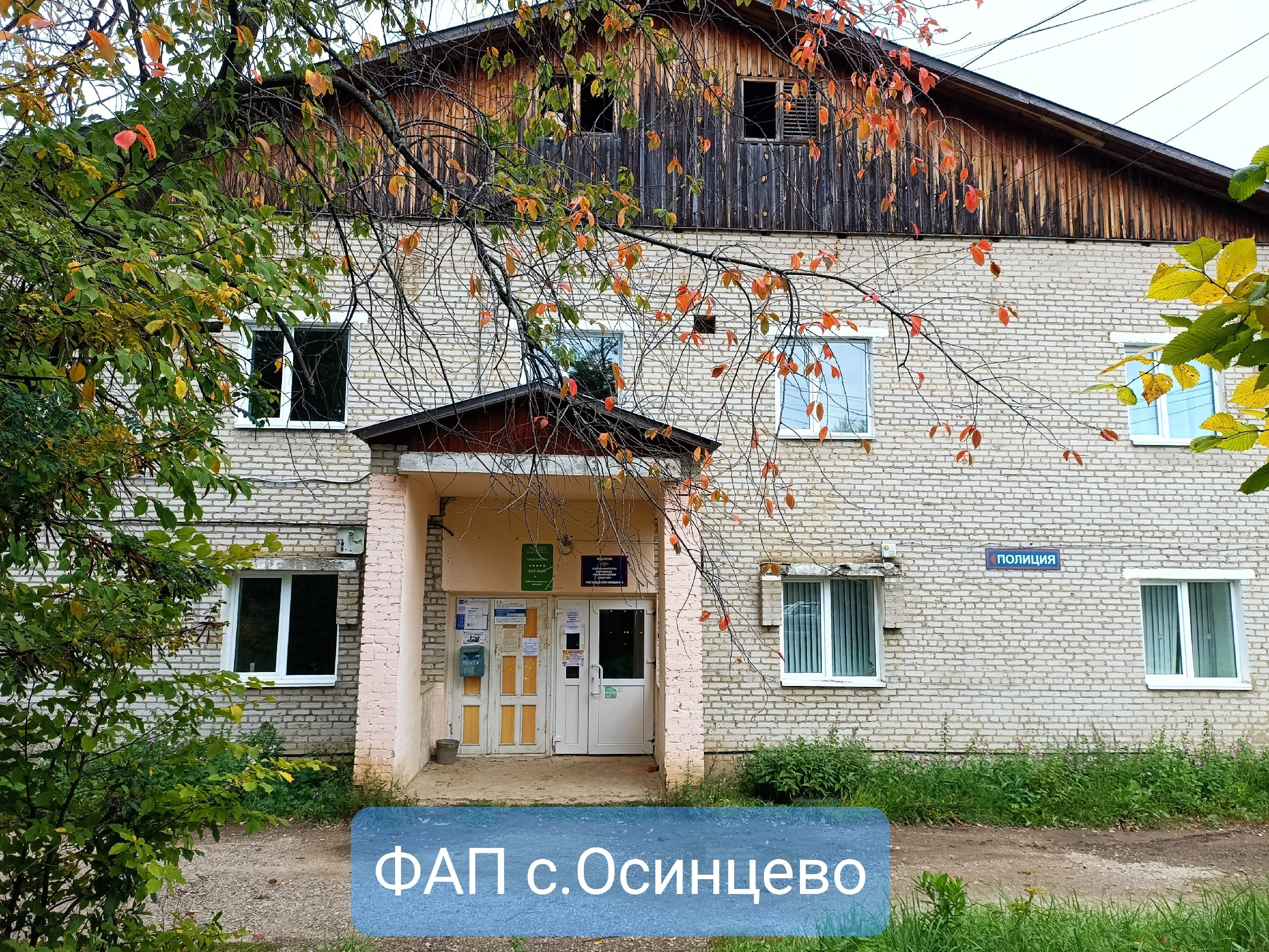 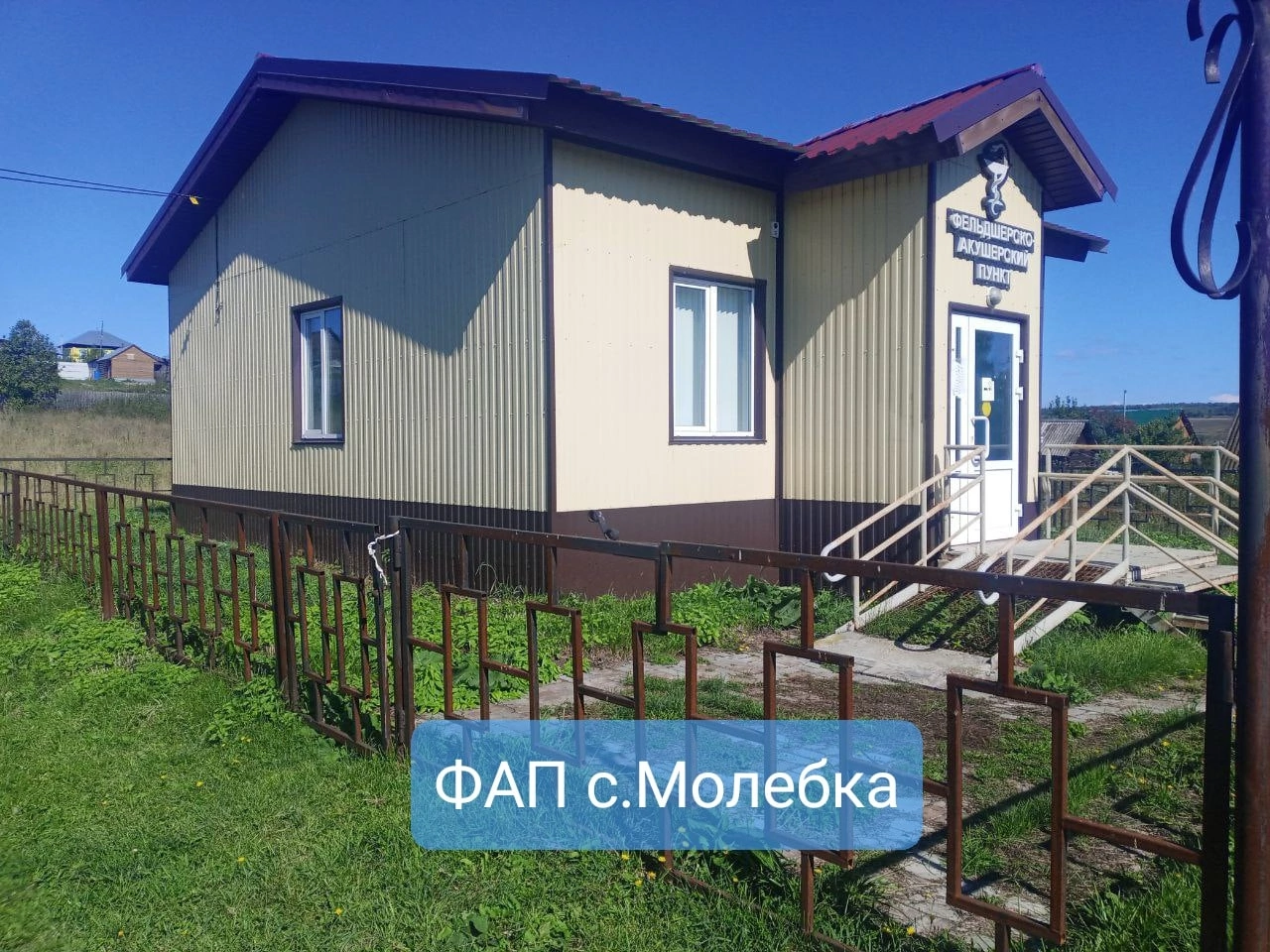 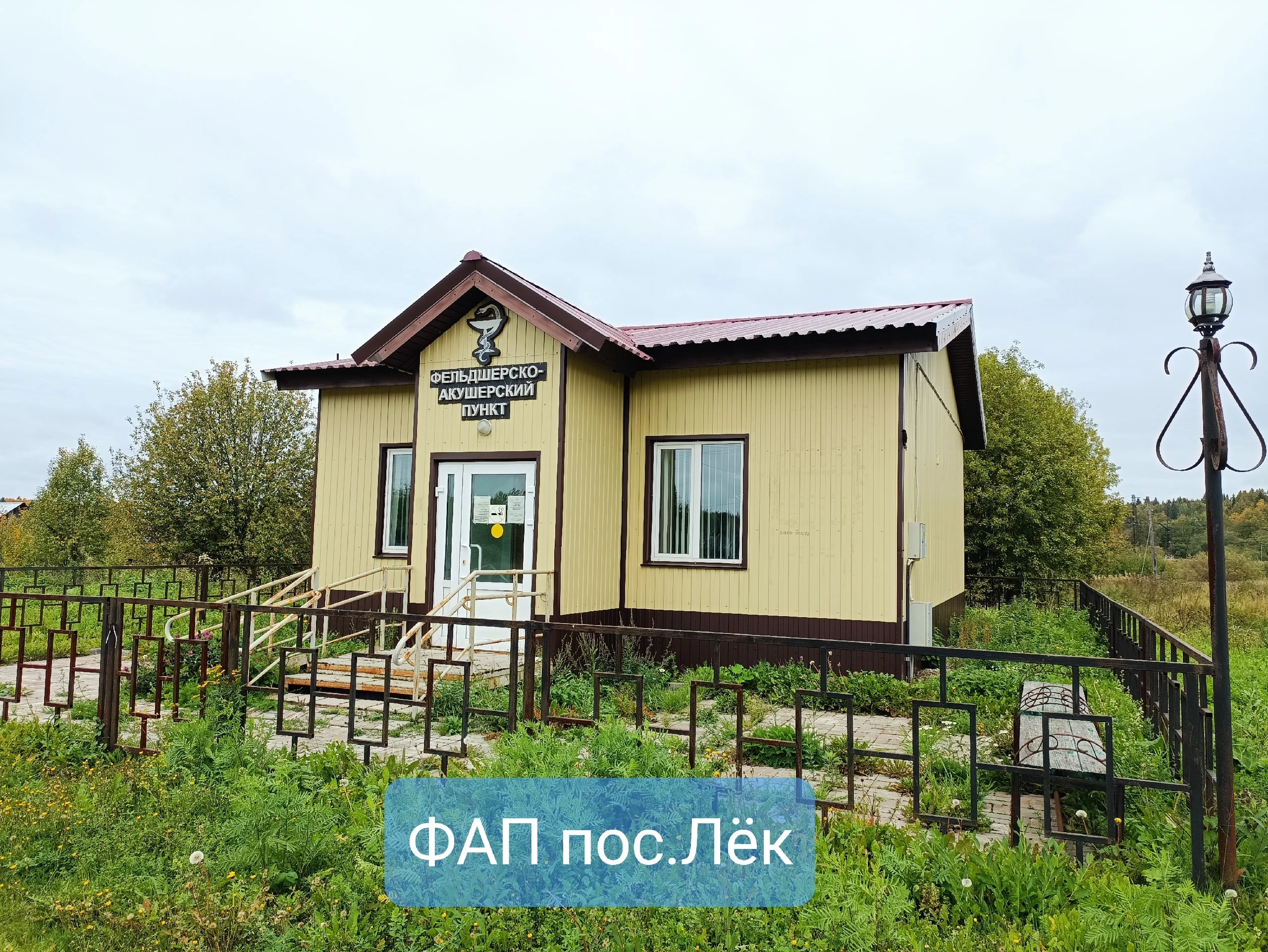 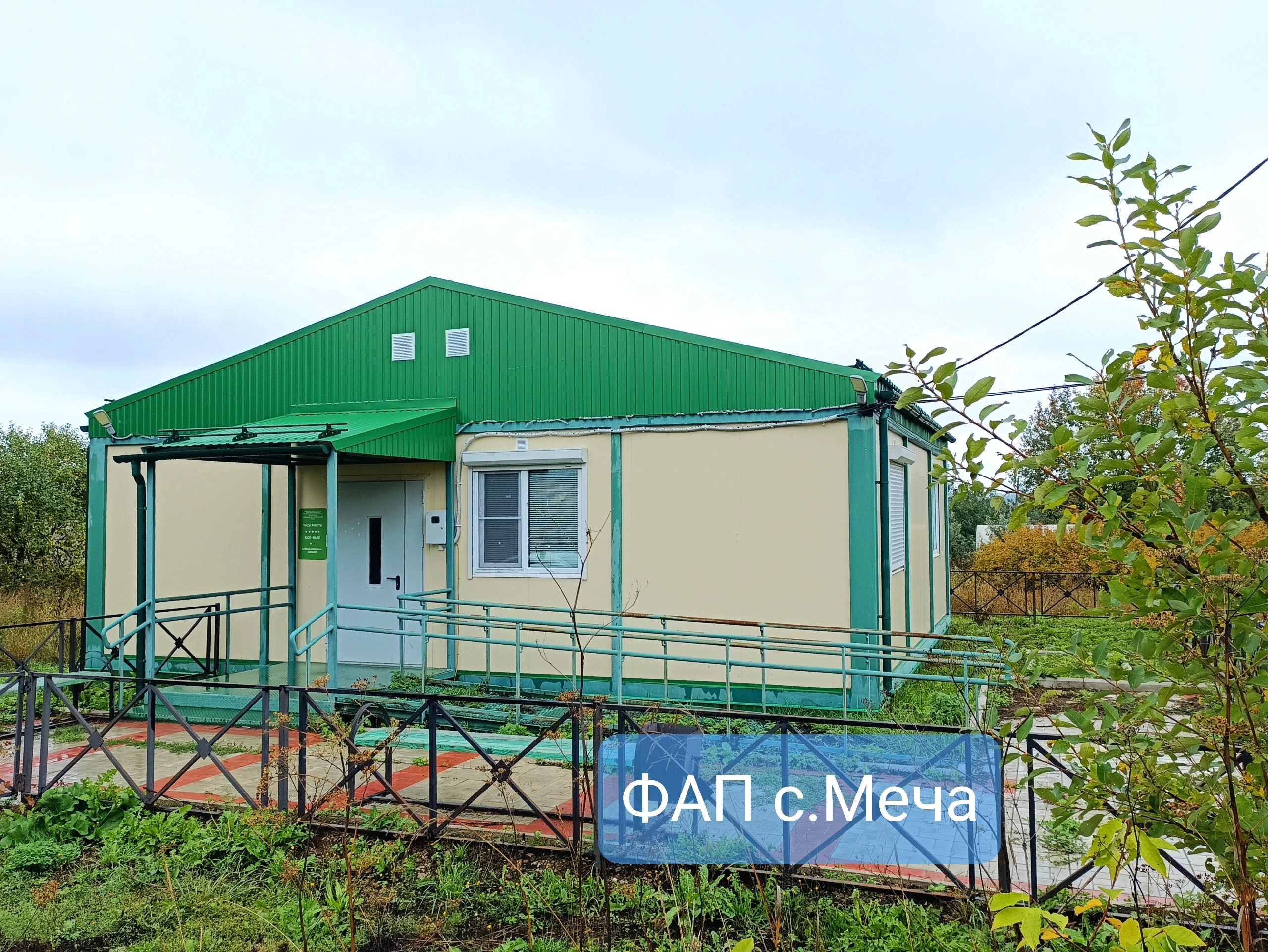 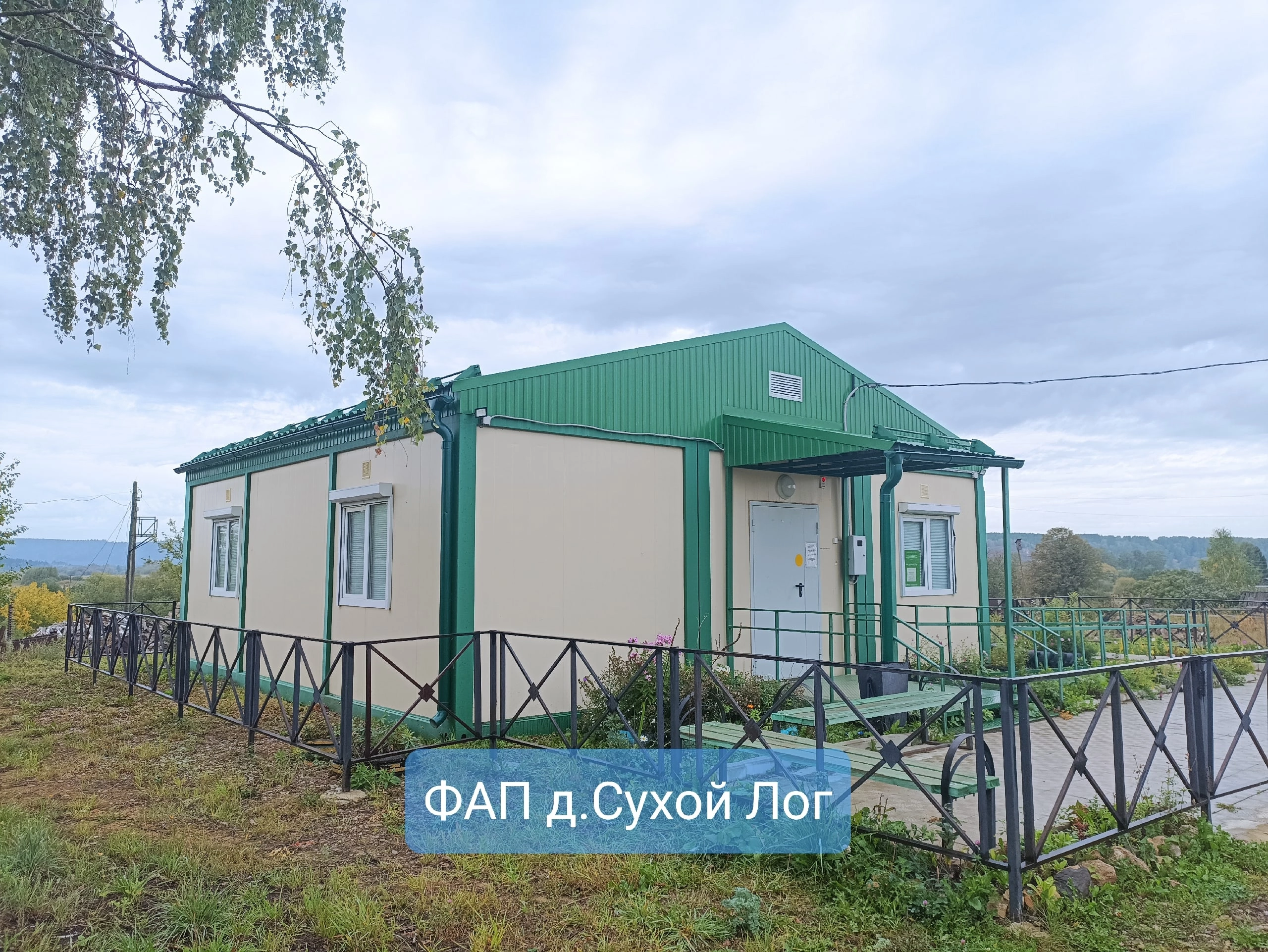 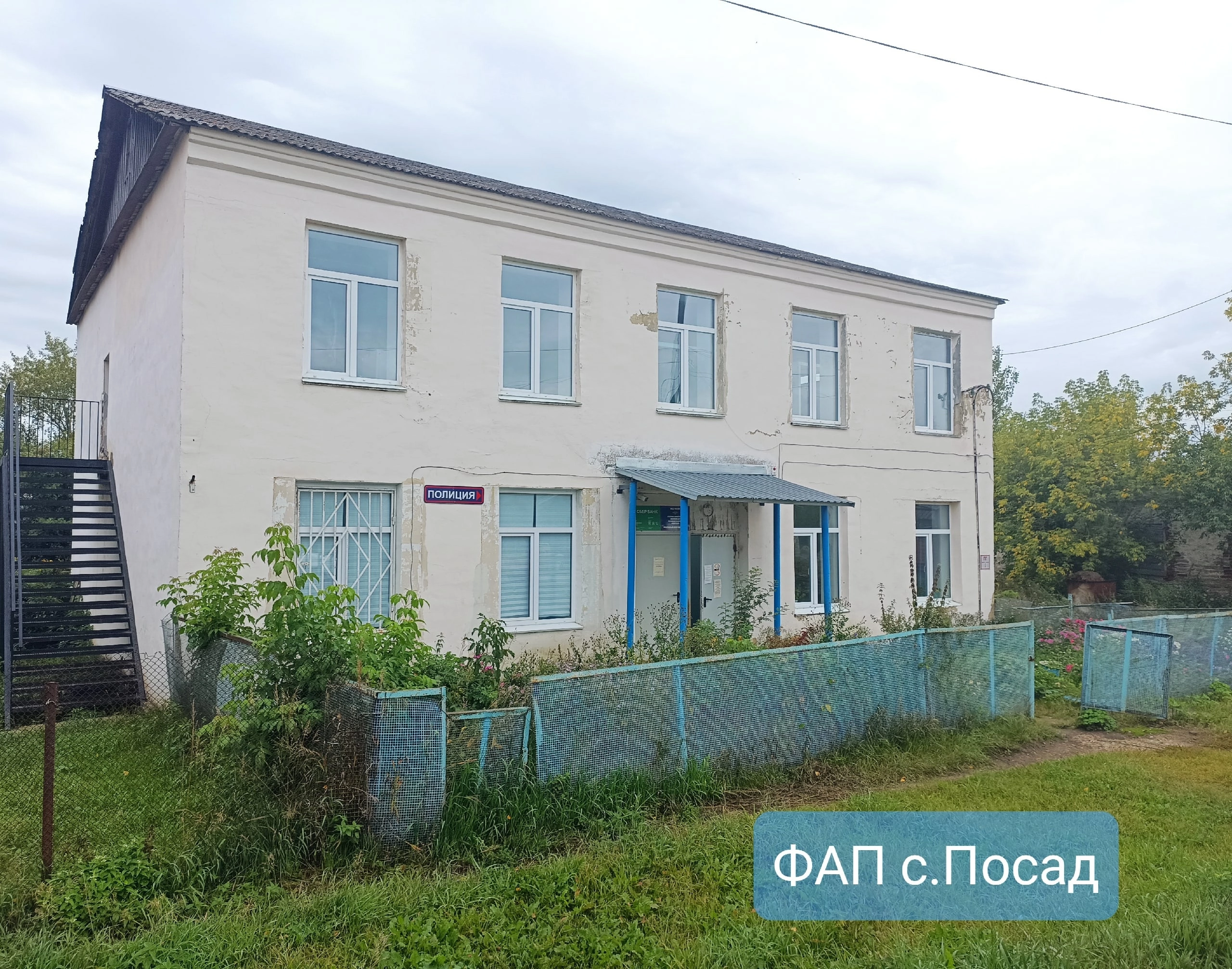 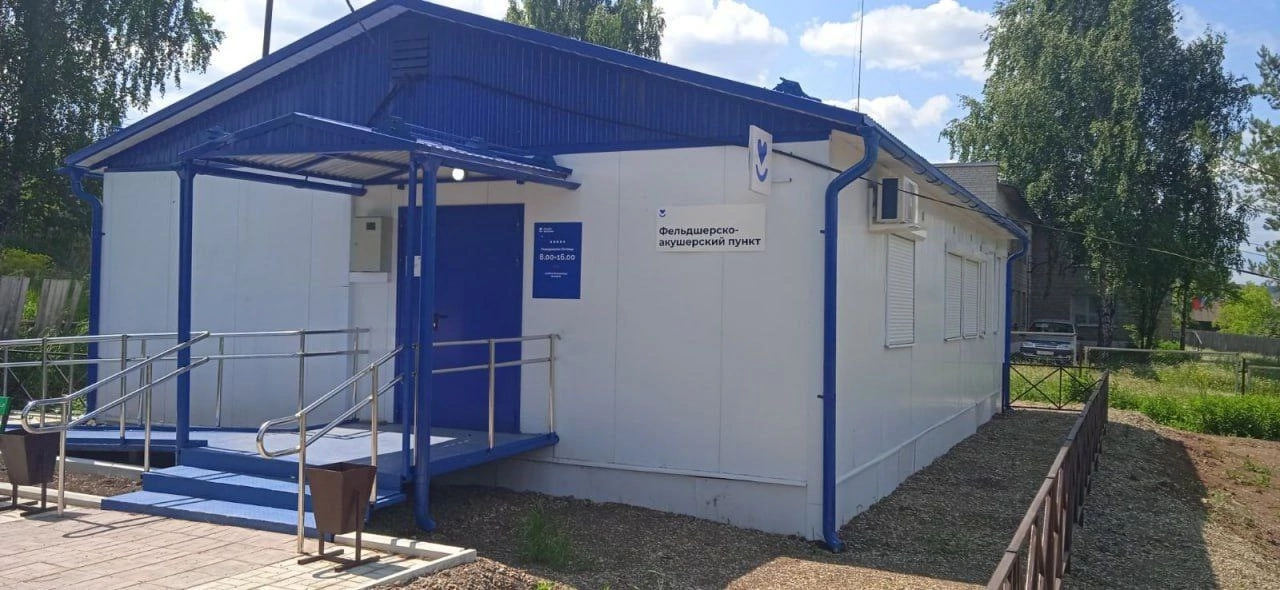 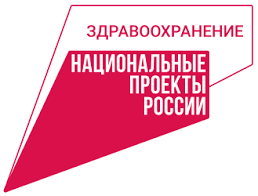 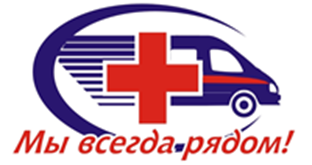 Цифровая медицина
100% работа в ЭМК, в т.ч льготные рецепты
телеконсультации с краевыми ЛПУ
Выдача ЭЛН - 100%
Мониторинг записи к врачу
Поликлиника
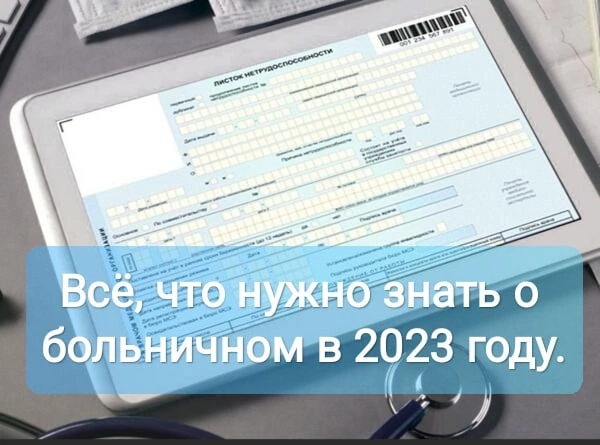 100% ведение ЭИБ
Подушевой учет, списание ЛС  и расходных материалов.
Стационар
100% введение результатов анализов и протоколов обследований и заключений
Параклиника
100% ФАПов подключены к ЕГИСЗ,  работа в ЭМК, в т.ч льготные рецепты
Начато проведение телеконсультаций с врачами ЦРБ
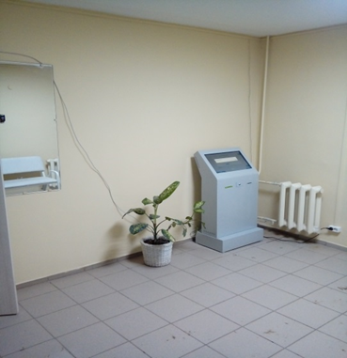 ФАП
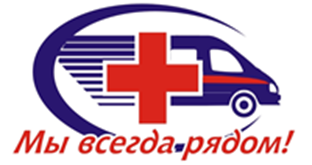 Федеральный проект – Квалифицированные кадры.
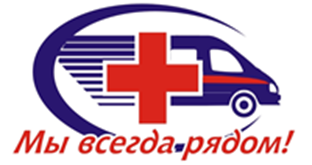 Программы «Земский доктор», «Земский фельдшер», «Медицинские кадры Прикамья».
Всего:Врачи - 21
2023 год -1 фельдшер, 1 врач
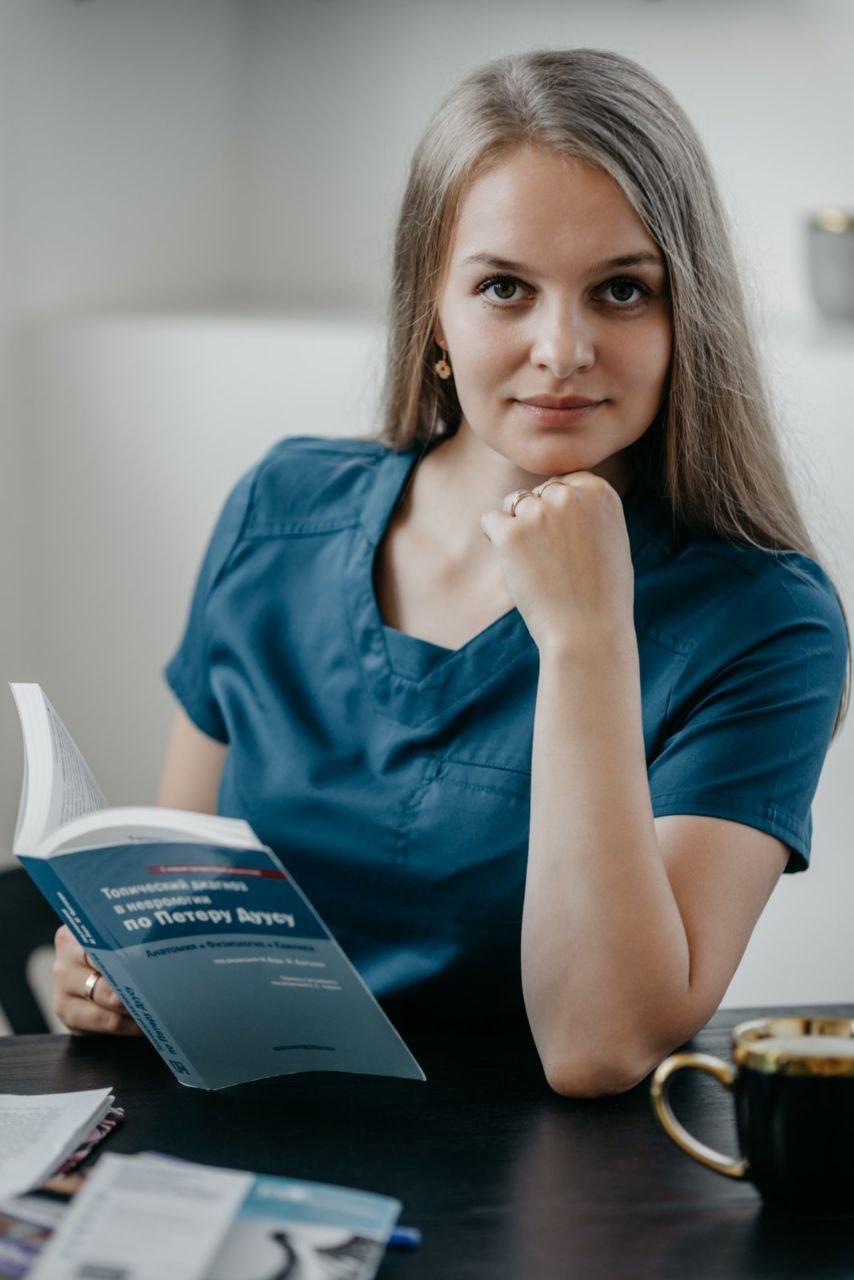 Фельдшер ФАП - 4
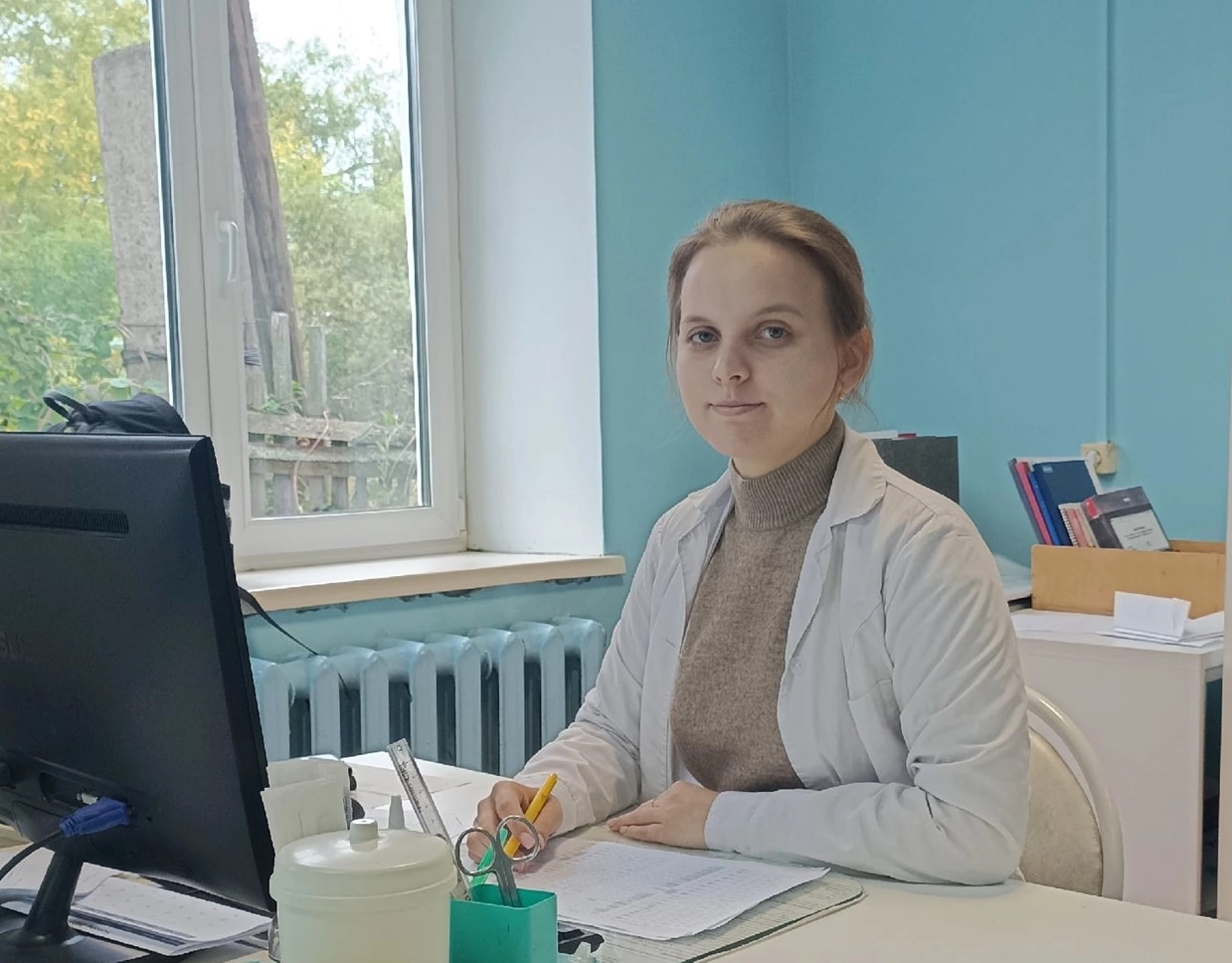 Вакансии на 01.09.2023


Врачи

Врач-терапевт участковый, врач-рентгенолог, врач-терапевт, врач УЗД
Требования: высшее медицинское образование, наличие действующего сертификата или аккредитации специалиста, полная занятость. 
Стаж работы по специальности необязателен.
Заработная плата обсуждается при собеседовании (от 35 тысяч+соц.выплата ), социальный пакет, ежегодный оплачиваемый отпуск 28 календарных дней + дополнительный ежегодный оплачиваемый отпуск 14 календарных дней.

Выплата 1,5 млн. рублей по программе «Земский доктор».

Выплата 2 млн. рублей в соответствии с постановлением Правительства РФ от 26 декабря 2017 г. N 1640 "Об утверждении государственной программы Российской Федерации "Развитие здравоохранения" и постановлением Правительства Пермского края от 20.04.2022 г. № 326-п «Об утверждении Порядка предоставления единовременных компенсационных выплат медицинским и частичной компенсации арендной платы по договору аренды (найма) жилья медицинским работникам».

https://minzdrav.permkrai.ru/deyatelnost/programmy/


Фельдшера 

По состоянию на 01.09.2023 г.: Медведевский ФАП, Мазуевский ФАП. 
Требования: среднее медицинское  профессиональное образование, наличие действующего сертификата или аккредитации специалиста. Умение эффективно управлять рабочим временем. Оперативность, ответственность, стрессоустойчивость, уверенность в себе.

Заработная плата обсуждается при собеседовании ( от 25 тыс+соц.выплата), социальный пакет, ежегодный оплачиваемый отпуск 28 календарных дней + дополнительный ежегодный оплачиваемый отпуск 17 календарных дней.

Выплата 750 тыс. рублей по программе «Земский фельдшер».

Выплата 2 млн. рублей в соответствии с постановлением Правительства РФ от 26 декабря 2017 г. N 1640 "Об утверждении государственной программы Российской Федерации "Развитие здравоохранения" и постановлением Правительства Пермского края от 20.04.2022 г. № 326-п «Об утверждении Порядка предоставления единовременных компенсационных выплат медицинским и частичной компенсации арендной платы по договору аренды (найма) жилья медицинским работникам».

https://minzdrav.permkrai.ru/deyatelnost/programmy/
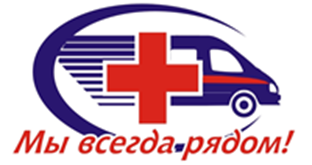 Исполнение Дорожной карты по заработной плате.
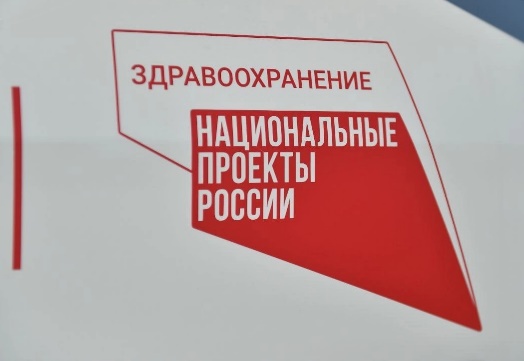 Укрепление материально-технической базы
Логотип
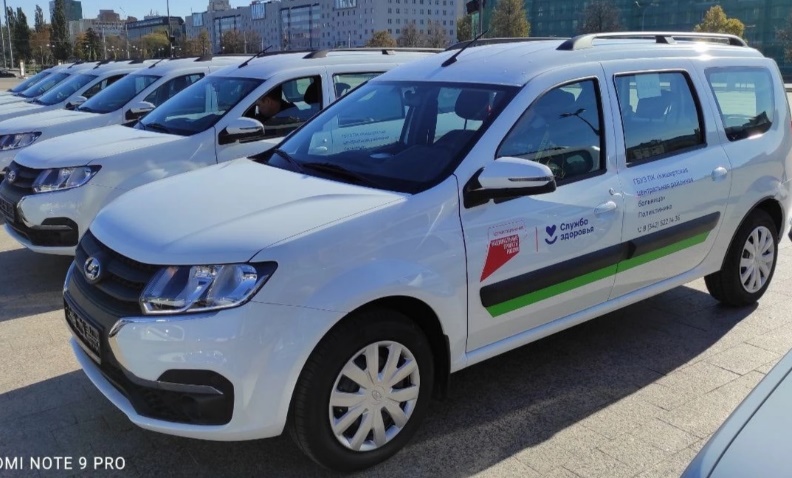 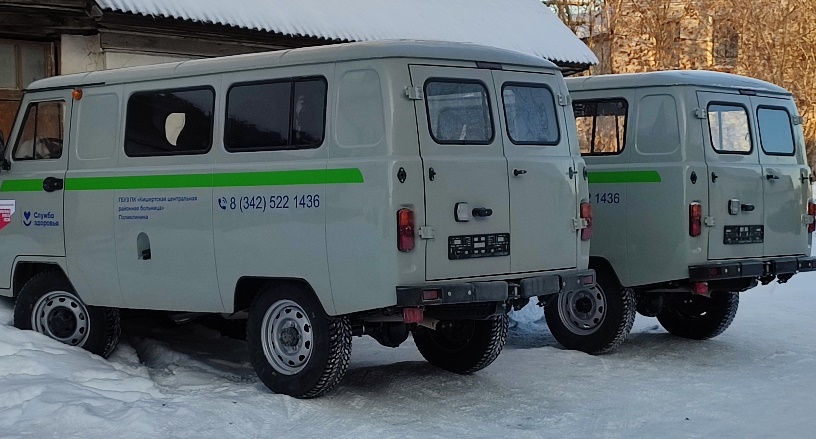 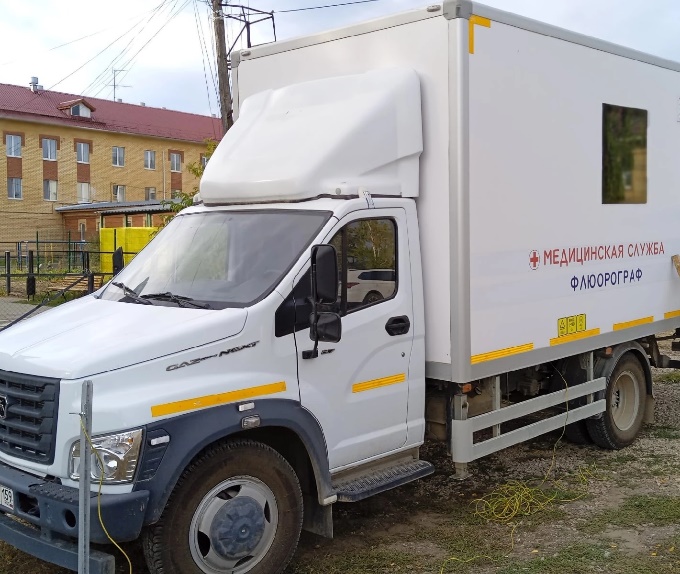 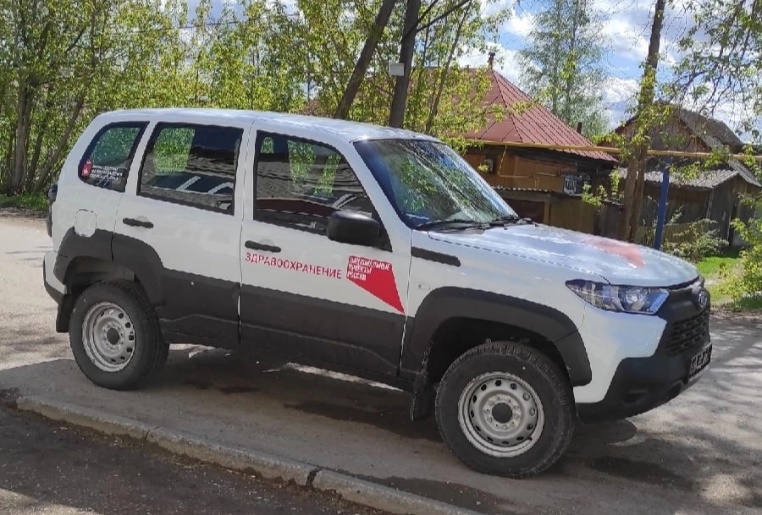 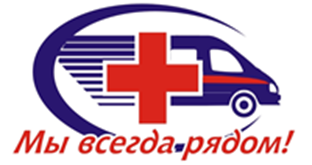 Задачи на 2023-2025 годы.
логотип
Усиление внутреннего контроля качества оказания медицинской помощи 
Для достижение целевых показателей по доступности и качеству оказания первичной медико-санитарной помощи.
Реализация кадровой политики с целью укомплектования вакантных должностей врачей и среднего медицинского персонала:
-подбор кадров и подача заявок на участие в программах Земский врач и Земский фельдшер, Медицинские кадры Прикамья .
Укрепление материально-технической базы:
ФАП д.Мазуевка (открыт 06.2023), на 2024 г — с.Посад, обеспечение УЗИ аппаратами поликлиники — 06.2023, ЭКГ аппараты на ФАП, цифровой ММГ и ФГ-09.2023.
Продолжить работу по мероприятиям, направленным на снижение смертности от БСК, ЗНО, СД
Мы в социальных сетях:https://vk.com/kishcrbсайтhttps://kishertcrb.ru/Государственное бюджетное учреждение здравоохранения ПК «Кишертская ЦРБ»